Subjective Quality Assessment of Cloud Gaming
Abdul Wahab and Dr John Schormans
School of Electronic Engineering and Computer Science
Motivation
Emerging application with a prospective $1B+ market cap by 2021 (statista,2021)

Major service providers have millions of subscriptions and growing
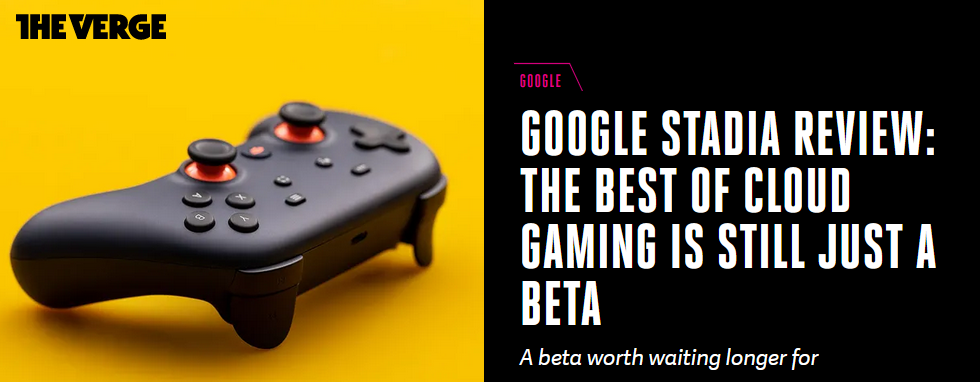 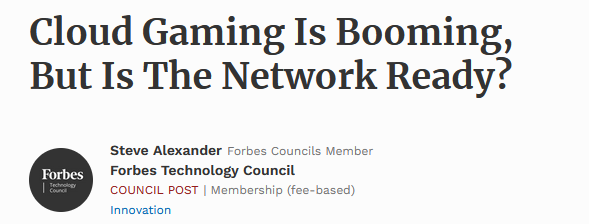 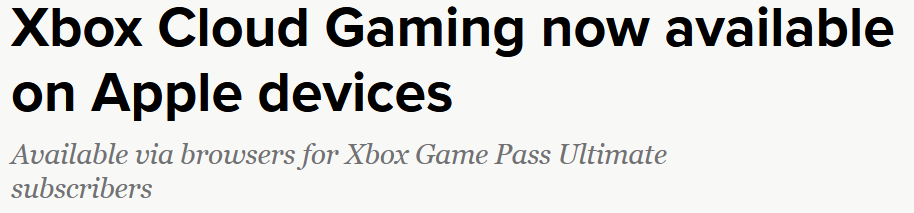 What is cloud gaming?
Gaming-as-a-Service (Gaas)
Thin client with low or no GPU
Cloud gaming server
Cloud gaming client
User-action reception
Transport
Network
Video capture
Game logic implementation
Decoding
Frame rendering
User action capture
Hardware/software video encoding
Research Problems
How does network-level Quality of Service (QoS) affect the Quality of Experience (QoE) of popular games on cloud gaming platforms?

Are the subjective video quality and game quality same or different?
Methodology
Game 
Selection
Subjective 
Testing
QoS
implementation
Genre
Content complexity
Pace
Popularity
Learning difficulty
NetEM modification
Delay Only
PLR Only
Mixed (delay + PLR)
32 subjects
Each ranking 39 x 3 scenarios on ACR.
Video quality
Game quality
Overall quality
Game Selection
Pace
Content Complexity
Genre
Action – Adventure
Grand Theft Auto V
Mafia
Red dead redemption
High
Grand Theft Auto V
High SITI
Grand Theft Auto V
Red dead redemption
Intermediate
Counter Strike global offensive
First person shooting
Battlefield V
Counter Strike global offensive
Call of duty
Intermediate SITI
Counter Strike global offensive
Call of duty
Low
FIFA 2020
Low SITI
Forza
FIFA 2020
Sports
Forza
FIFA 2020
Rocket League
QoS implementation
Three classes of scenarios implemented:
Delay only
PLR only
Mixed (delay + PLR)
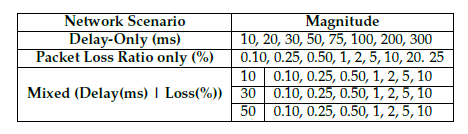 Table: Summary of Network parameters implemented in NetEM
NetEm modifications
Realistic Delay distributions implemented using iproute2 and custom tables.

Empirical correlation between PLR and delay implemented.
Subjective Testing testbed
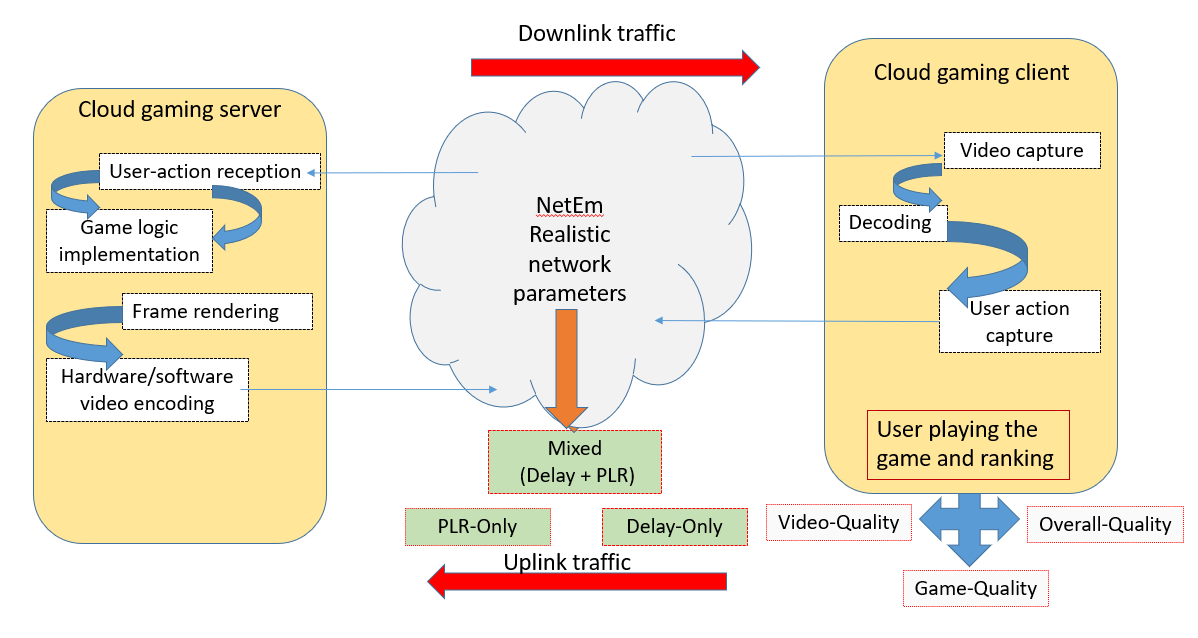 Results: Delay only scenarios
Game with high content complexity and pace gets affected more by increasing delay.
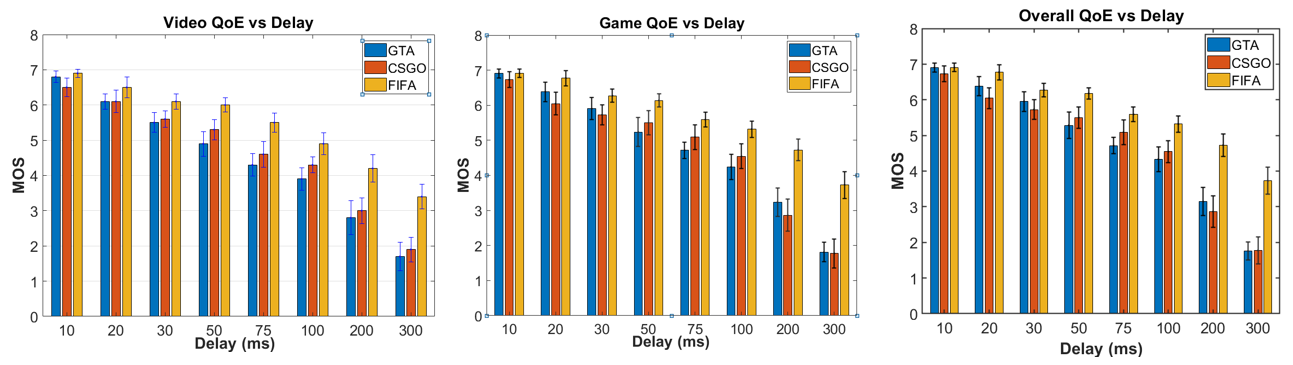 Results: PLR only scenarios
Game with high content complexity and pace gets affected more for increasing PLR.
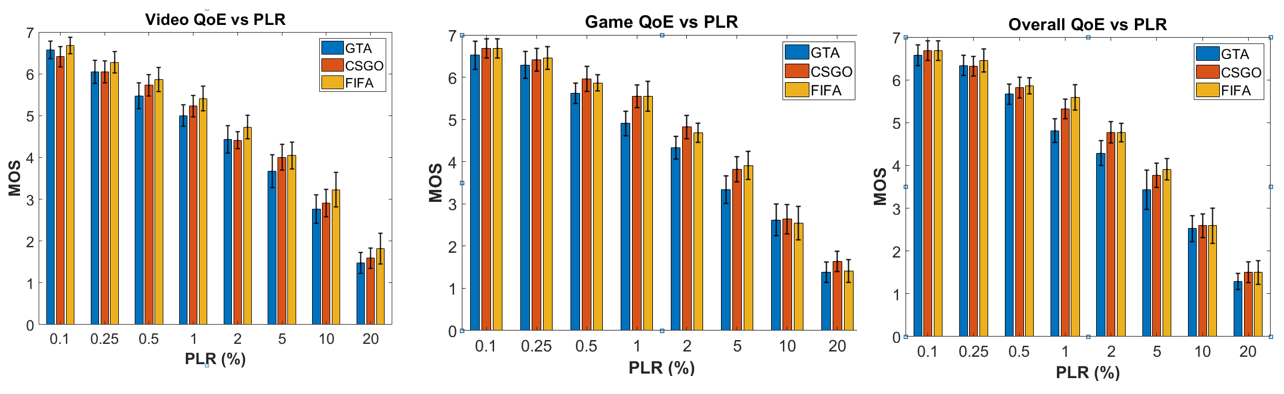 Results: Mixed scenarios
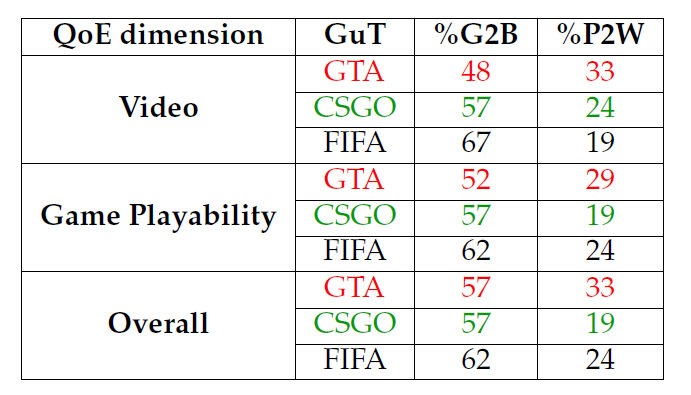 Good-2-better (%G2B) > 4 MOS

Poor-2-Worse (%P2W) < 3 MOS

So far video and game quality are closely related but different.
Table: %G2B and %P2W of QoE dimensions for GuTs
Video and Game Quality: Same or Different?
Using MOS alone: they show differences.

Shortcoming of MOS.

Distribution analysis using Wilcoxon Sign Rank (WSR) Test

91% times the difference between Video and Game quality are not significant.
Video and Game Quality: Same or Different?
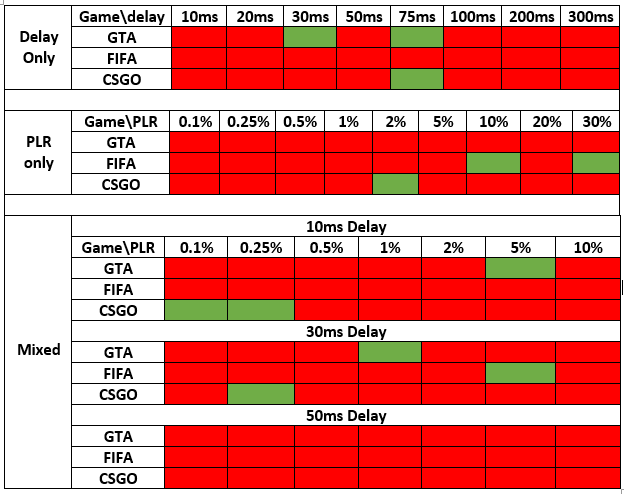 Results of WSR test

Red: Not significantly different.
Green:  Significantly different
Conclusion
Game with higher pace and content complexity perform worse at degrading network conditions

Network tuning with QoE management is important.

Subjective game and video quality are not significantly different. 

Steppingstone for objective QoE metric for cloud gaming.
Thank You for listening!